Christianity is not a Competition
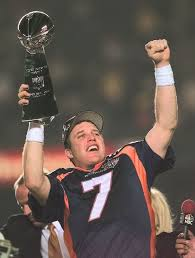 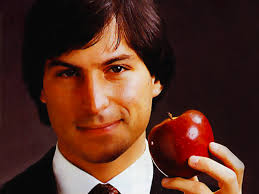 Robert Anspach
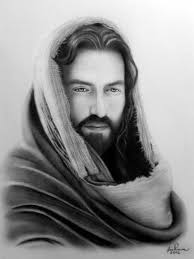 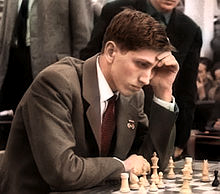 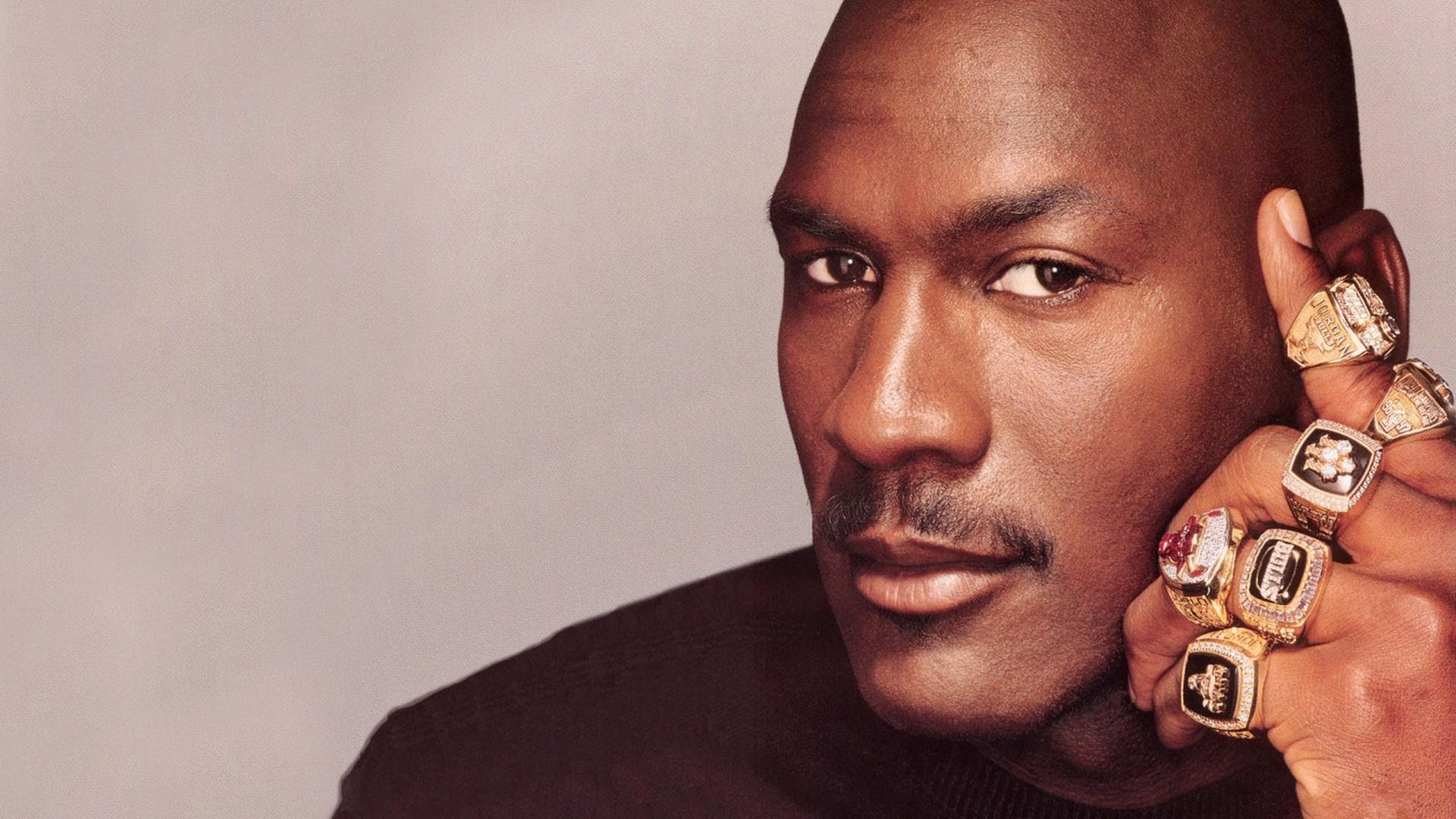 [Speaker Notes: Warning: May be the most un-American sermon you’ll hear!


Our culture highly values competition.
We take much pride in our accomplishments.
Celebrate champions, the best. Ignore the rest.
“It’s a big bad world out there” we say as an excuse for bullying, questionable business movements.
We believe that without competition, we would not be where we are today.

I'm going to challenge such an idea. (Romans 12:2)
“And do not be conformed to this world, but be transformed by the renewing of your mind, that you may prove what is that good and acceptable and perfect will of God.”
But more importantly, realize the issue that comes with a deeply ingrained value in our society—such also makes its way into the church.
We’re told to be different.
Someone who has never really been made aware of true, genuine Christians sees a distinct difference in us, and for the better. Christians

The most important picture—the person who did not seek glory, who ultimately led by example.]
God values all Christians
I Corinthians 12:12-25
“The same care for one another”
Do we have that same care? Do we value each other equally?
[Speaker Notes: Read passage
Less obvious needs are just as important
Eyebrow story
Must be careful to think that a heterogeneous group is what’s holding us back from potential. Ancient church wasn’t homogenous, neither are we.
The idea that God values some Christians over others, as sometimes we do, is false!

Although the issues of competition are deeply rooted in America, it would be good for us to realize that this was a problem in the 1st……]
Competition, a 1st century problem too!
A problem with even the early disciples!
Mark 9: 33-37
Acts 4:33—5:2, 8
Same act, different motives.
Same source: the pride of life.
1 John 2:16
[Speaker Notes: A problem with even the early disciples!
Mark 9: 33-37
How often do we say “I wonder what it would be like to have physically been with Jesus?”
Didn’t stop people from crucifying him.
Disciples were not much better. They too were not perfect, and desired to be first.
Acts 4:33—5:2, 8
Same act, different motives.

Where did this desire come from?
 “For all that is in the world—the lust of the flesh, the lust of the eyes, and the pride of life—is not of the Father but is of the world.”
We all enjoy respect. We do not want to feel useless. Sadly, to make ourselves feel better, we try to gain confidence by bringing other people down. Or we’re not even really serving God, instead, trying hard to look like we are.
So you see….]
To be humble
Good works should not be done for the wrong motives
Philippians 2:3-4
We need to be doing our best, but not trying to be THE best
1 Corinthians 9:24-25, Ecclesiastes 4:4
Do you seek things for genuine need, or for status?
James 4:1-10
Do not be like the Pharisees! (Luke 18:9-14)
[Speaker Notes: Good works should not be done for the wrong motives
This passage seems to contradict competition! It’s not about looking for others, it’s about making yourself better than your brethren!
The Race passage (perhaps you’ve been thinking about this passage)
This is talking about a different scenario than the race we are in for eternal life.
Each and every individual has their own race to win. We do not all start at the exact same time.
There is no shortage of one prize.
No shortage of mansions in Heaven, and that does not minimize the reward either!
It does mean to do our best (Run in such a way you obtain it)

Ecclessiasties 4:4 (Solomon who had everything one could ever have. Competition wise, he beat everybody! Even he sees the vanity in trying to outdo a neighbor!)
Again, I saw that for all toil and every skillful work a man is envied by his neighbor. This also is vanity and grasping for the wind.

Examine yourself. Why do you act the way you do around your brethren. Example: Comments in Bible classes. Are they said out of a genuine need to help each other grow? Or are you trying to make yourself look wise?

Your value isn’t based off of how much better (you think you are) than someone else.
Have a bigger house? Better looking? More well known? Brought more people to Christ?
Luke 18:9-14
Sometimes brethren do need correction.
Is correction done for the purpose of saving a soul? Or for getting a kick out of bringing someone below you?
Are we really trying to make ourselves so good in front of our brethren….]
The Same Reward
There will be no “favorite” servant in Heaven
Some of us will have put in more work than others, even though the reward will be the same. (Matthew 20:1-16)
Will not matter, as the reward is something no one is worthy of.
[Speaker Notes: ….when you think about it, we’re going for the same reward!

American Society
“You take what you put in”
“How dare you get something that you didn’t work for”
The kingdom of God is not capitalistic leaning nation.

Do any of us deserve heaven?
Shouldn’t matter. 
If we’re all trying to get to the same place, what good is to try to make our self better than our brethren
Like ants

Quarreling does us no good, especially since we’re commanded to pursue…]
Peace?
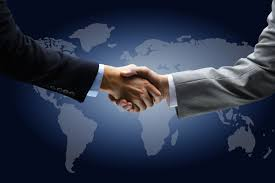 "Therefore let us pursue the things which make for peace and the things by which one may edify another" (Rom. 14:19)

Peace cannot come from desiring to be better than your fellow brethren!
Respect your own qualities; respect those of others.
[Speaker Notes: "Therefore let us pursue the things which make for peace and the things by which one may edify another" (Rom. 14:19)


You are valuable to God. But also realize that everyone else in the church is too!
Sometimes, personal wants need to be put aside for the better of a congregation.
And what about new visitors? 

With all this talk about liberty, personal rights, we can value them over peace if we’re not careful! Those are the roots that lead to desiring to be better than a fellow Christian
Did Jesus have this attitude? If he did, we’d have no hope!
If we’re trying to 1-up each other at church, where can there be peace?]
Thoughts
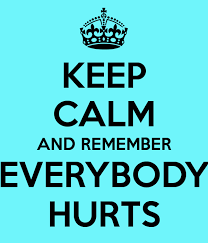 We are commanded to grow.
Must have the right mindset.
Build each other up, not break each other down
Our works are supposed to glorify God!
Everyone has value.

“ Finally, brethren, farewell. Become complete. Be of good comfort, be of one mind, live in peace; and the God of love and peace will be with you.”
[Speaker Notes: We should be growing.
Being your best; does involve work!
We are a family. Families have different kinds of people, but ultimately, they do have concern and care for each other.
We do have similarities, no matter what our differences are. We all suffer. (Elway, Jordan, Fischer, Jobs). Do we help each other out in times of suffering? Sometimes, personal issues with a suffering member have to put aside. We need each other in dark times.
Build each other up, not break each other down
Iron sharpens iron, So one man sharpens another.
Proverbs 27:17
Works are supposed to glorify God
King David.
We’ve been blessed. That doesn’t make us smarter or better than the people outside of God’s kingdom.

Maybe the world doesn’t value you, or some brethren, or even yourself. God values you

2 Corinthians 13:11]